Biuro ds. osób z niepełnosprawnościami
Pełnomocnik Rektora ds. Osób z Niepełnosprawnościami: Damian Liśkiewicz
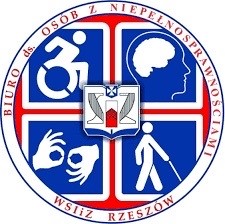 Pokój RA109, tel: 17 8661104
Adres email: bon@wsiz.rzeszow.pl, dliskiewicz@wsiz.edu.pl
Czym się zajmujemy?
Staramy się likwidować bariery uniemożliwiające  osobom z niepełnosprawnościami pełny udział w życiu społeczności akademickiej WSIiZ,np.:
 Zapewniając pomoc techniczną oraz usługi     specjalistyczne podnoszące niezależność i samodzielność studentów z niepełnosprawnością.
Czym się zajmujemy?
2)  Podejmujemy starania zmierzające do zapewnienia  dostępu do zajęć dydaktycznych studentom z niepełnosprawnościami oraz osobom  przewlekle chorym, które nie są w stanie realizować programu studiów w trybie stacjonarnym.
3)  Pomagamy pracownikom prowadzącym zajęcia dydaktyczne dla studentów z niepełnosprawnościami oraz opiniujemy wnioski kierowane do organów Uczelni a dotyczące osób z niepełnosprawnościami.
Jakie formy wsparcia oferujemy?
STYPENDIA
Studenci, którzy posiadają orzeczenie o niepełnosprawności, mogą ubiegać się o pomoc finansową. Stypendium jest przyznawane przez Rektora lub komisję stypendialną na pisemny wniosek studenta. 
Wniosek o przyznanie stypendium dla osób z niepełnosprawnościami powinien być sporządzony według wzoru stanowiącego Załącznik do Regulaminu i złożony w Dziekanacie wraz z dokumentami potwierdzającymi stopień niepełnosprawności. 
Wysokość stypendium jest uzależniona od stopnia niepełnosprawności, liczby studentów uprawnionych do otrzymania stypendium oraz od wysokości środków przyznanych Uczelni z budżetu państwa.
Kto może korzystać z naszej pomocy?
osoby z niepełnosprawnościami,
osoby przewlekle chore lub niezdolne do pełnego uczestnictwa w zajęciach w trybie standardowym, ale nieposiadające orzeczonego stopnia niesprawności,
osoby, których niezdolność do pełnego uczestnictwa w zajęciach spowodowana jest nagłą chorobą lub utratą sprawności z powodu wypadku, gdzie charakter tej niezdolności jest czasowy.
Jakie formy wsparcia oferujemy?
STYPENDIA
Studenci, którzy posiadają orzeczenie o niepełnosprawności, mogą ubiegać się o pomoc finansową. Stypendium jest przyznawane przez Rektora lub komisję stypendialną na pisemny wniosek studenta. 
Wniosek o przyznanie stypendium dla osób z niepełnosprawnościami powinien być sporządzony według wzoru stanowiącego Załącznik do Regulaminu i złożony w Dziekanacie wraz z dokumentami potwierdzającymi stopień niepełnosprawności. 
Wysokość stypendium jest uzależniona od stopnia niepełnosprawności, liczby studentów uprawnionych do otrzymania stypendium oraz od wysokości środków przyznanych Uczelni z budżetu państwa.
Jakie formy wsparcia oferujemy?
WSPARCIE PSYCHOLOGICZNE
Regularnie prowadzimy konsultacje psychologiczne dla studentów potrzebujących tego typu wsparcia. 
Studenci z niepełnosprawnościami mogą również korzystać  z bezpłatnej pomocy  w ramach Akademickiego Centrum Rozwoju Osobistego i Psychoterapii.
Jakie formy wsparcia oferujemy?
WSPARCIE REHABILITACYJN
WSIiZ posiada własną  Klinikę, w której odbywają się zajęcia z zakresu  rehabilitacji (usprawniania  leczniczego i konsultacji medycznych). Mogą z nich korzystać  wszyscy studenci z problemami zdrowotnymi.
 W Kampusie w  Kielnarowej znajduje się także  sala usprawniania  leczniczego wyposażona w bieżnię, dwa rowerki rehabilitacyjne i steper. 
Zajęcia z wychowania fizycznego dostosowane są do potrzeb osób z problemami zdrowotnymi. Zamiast ćwiczeń na hali studenci mają możliwość uczestniczenia w specjalistycznych zajęciach na basenie, siłowni bądź salce rehabilitacyjnej. Treningi są prowadzone przez wykwalifikowaną kadrę dydaktyczną.
Jakie formy wsparcia oferujemy?
WSPARCIE EDUKACYJNE
Na wniosek studenta możliwe są: 
wydłużenie czasu trwania zaliczenia/egzaminu,
 zmiana formy, terminu i miejsca zaliczenia/egzaminu,
 przydzielenie wsparcia asystenta osoby z niepełnosprawnościami na czas trwania zaliczenia/egzaminu, bądź całego roku akademickiego.
Jakie formy wsparcia oferujemy?
PORTAL INTERNETOWY PRZYJAZNY DLA OSÓB Z NIEPEŁNOSPRAWNOŚCIAMI
Strona internetowa została odpowiednio dostosowana do potrzeb osób z niepełnosprawnościami. Użytkownik w intuicyjny sposób może zmienić kontrast, oraz wielkość liter. Strona umożliwia również wyświetlanie treści w odcieniach szarości.
 Klikalne elementy strony (np. linki) mogą zostać wyraźnie odznaczone. Grafiki serwisu posiadają opisany tekst alternatywny umożliwiający przeczytanie zawartości syntezatorem mowy.  Nawigowanie po portalu możliwe jest bez użycia myszki.
Dostępna infrastruktura
Budynki WSIiZ dostosowane są dla studentów  z niepełnosprawnościami. Pracownie, laboratoria, sale wykładowe, dziekanaty, biblioteka, kluby oraz  Biuro Pełnomocnika Rektora ds. Osób Niepełnosprawnych są ulokowane w miejscach dostępnych architektonicznie (na parterze lub z dostępem do windy, winda dostosowana  jest dla osób z zaburzeniami wzroku). 
Przed uczelnią znajdują się miejsca parkingowe dla osób z niepełnosprawnościami, a w budynkach zlokalizowane są podjazdy, poręcze, schodołazy oraz windy. Wprowadzono także udogodnienia w zakresie toalet, uchwytów, drzwi obrotowych (dostosowanych do potrzeb osób z zaburzoną sprawnością ruchową, oddzielnie usytuowanych). Dodatkowe udogodnienia to:
sale informatyczne dostosowane w sprzęt dla osób niewidomych i słabowidzących, oraz z niedowładami kończyn górnych,
programy i drukarki brajlowskie, powiększalniki, skanery, monitory i nakładki  powiększające.
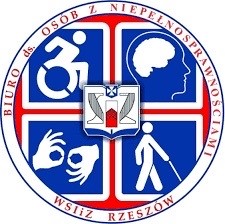 Dziękuję za Uwagę!